On the Design of a Database for the Linguistic Atlas Project
Simon Harris-Palmer
Paul Laurence Dunbar High School, Lexington, KY360 Hour Capstone Research Project
Mentored at University of Kentucky

Kentucky Academy of Science
Annual Meeting: November 6-7, 2020
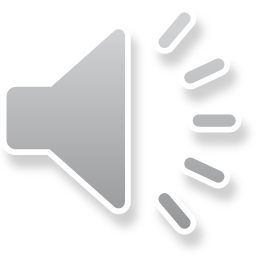 Linguistic Atlas Project (LAP)
Serves to catalogue American English
Most thorough and expansive study of American English
Founded in 1929
American Dialect Society
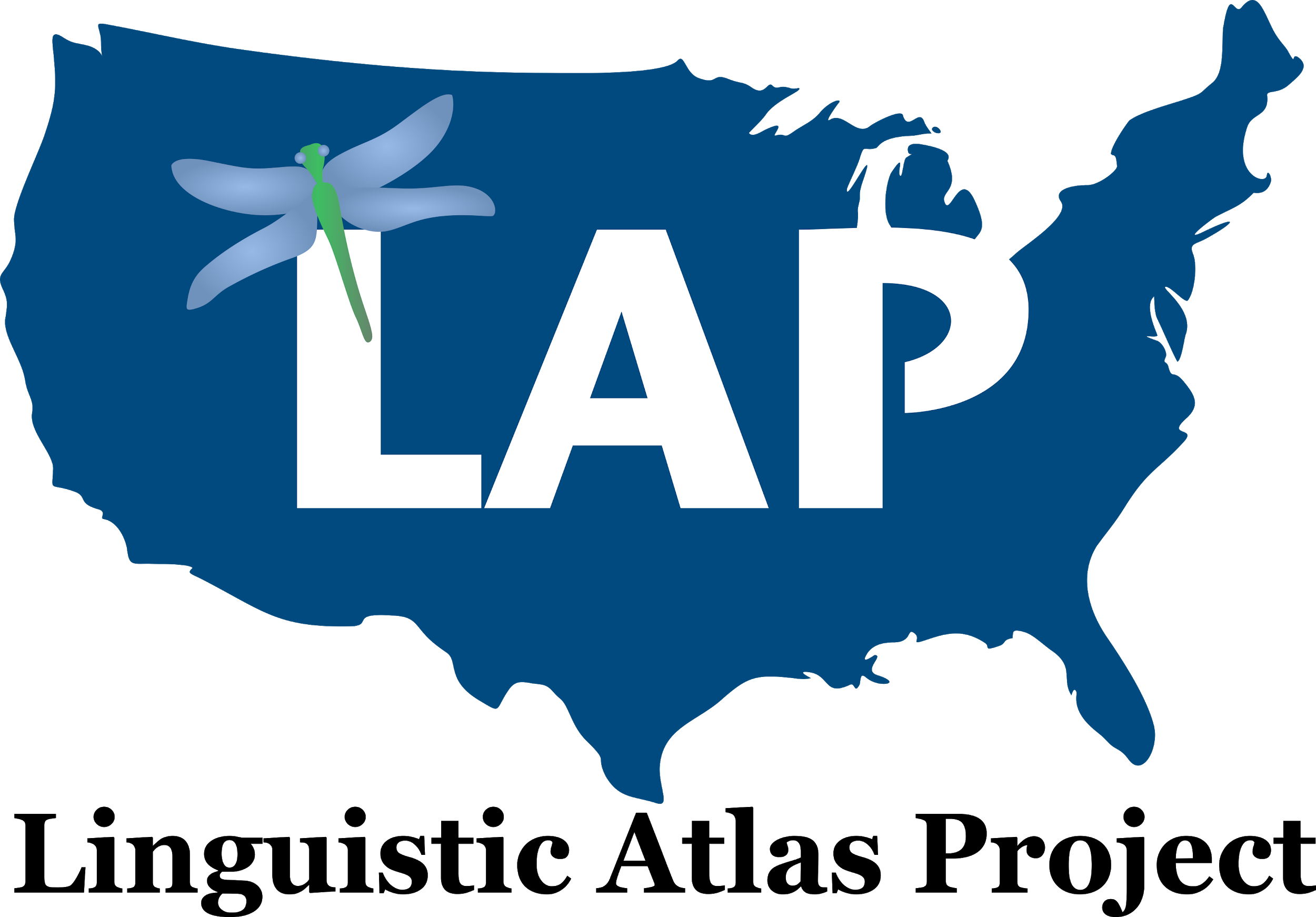 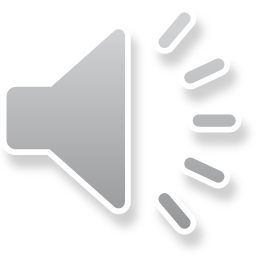 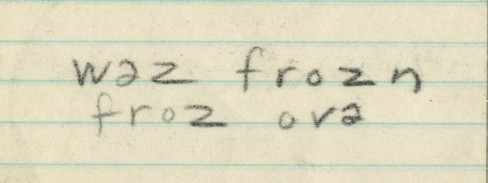 LAP’s data
Divided by geographical region
Mix of CSV, Excel, and image files
Legacy Issues
Hard to navigate
Inconsistencies in information
Missing information
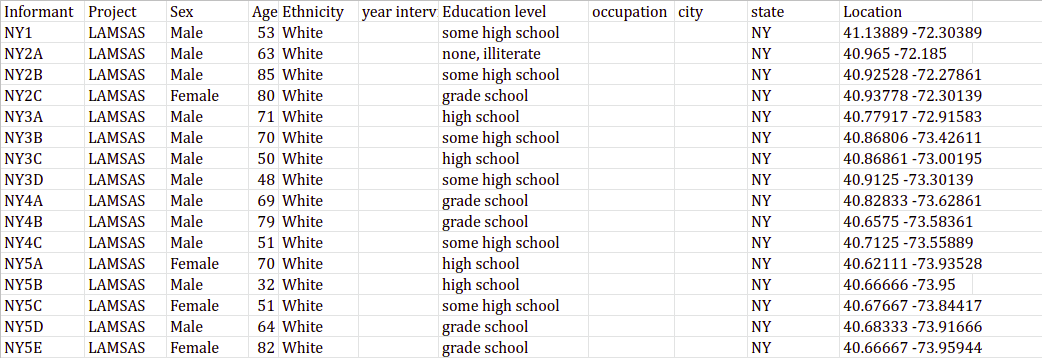 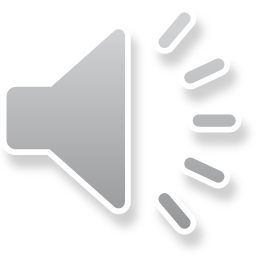 My Project Goals
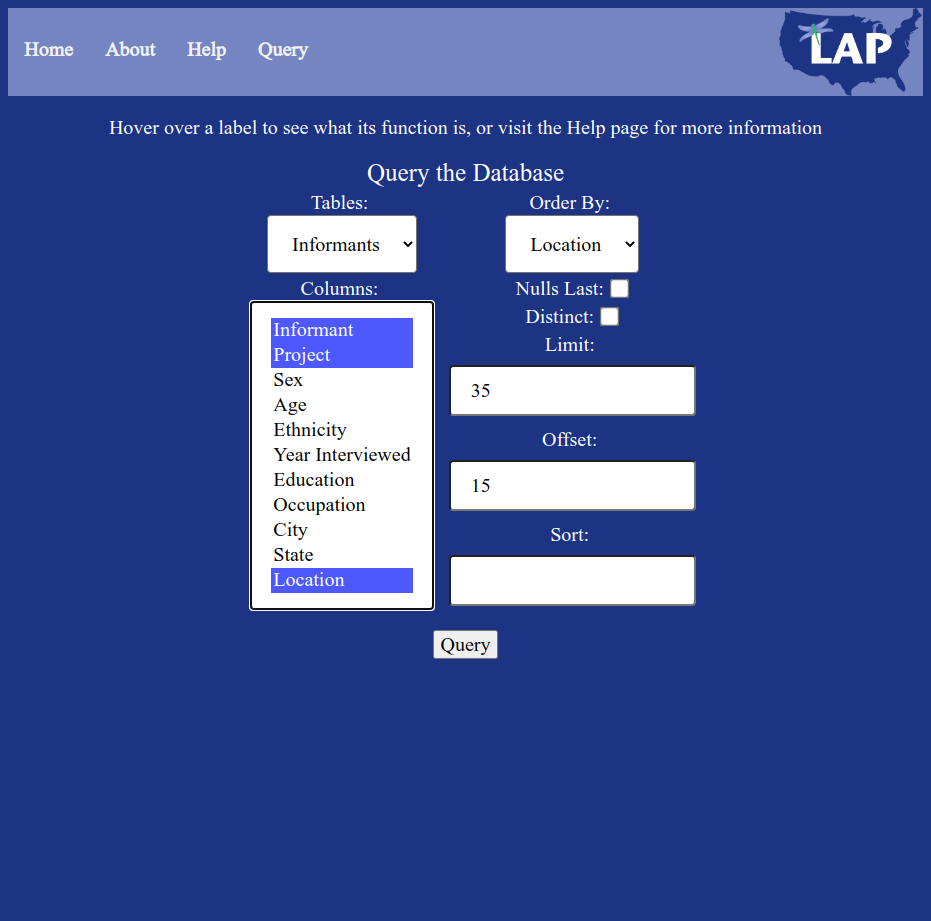 Provide easy access to the information the LAP has collected
Searchable database for the LAP
Access through a web application
Contribute to the uniform data organization
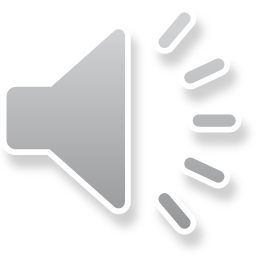 Project Architecture
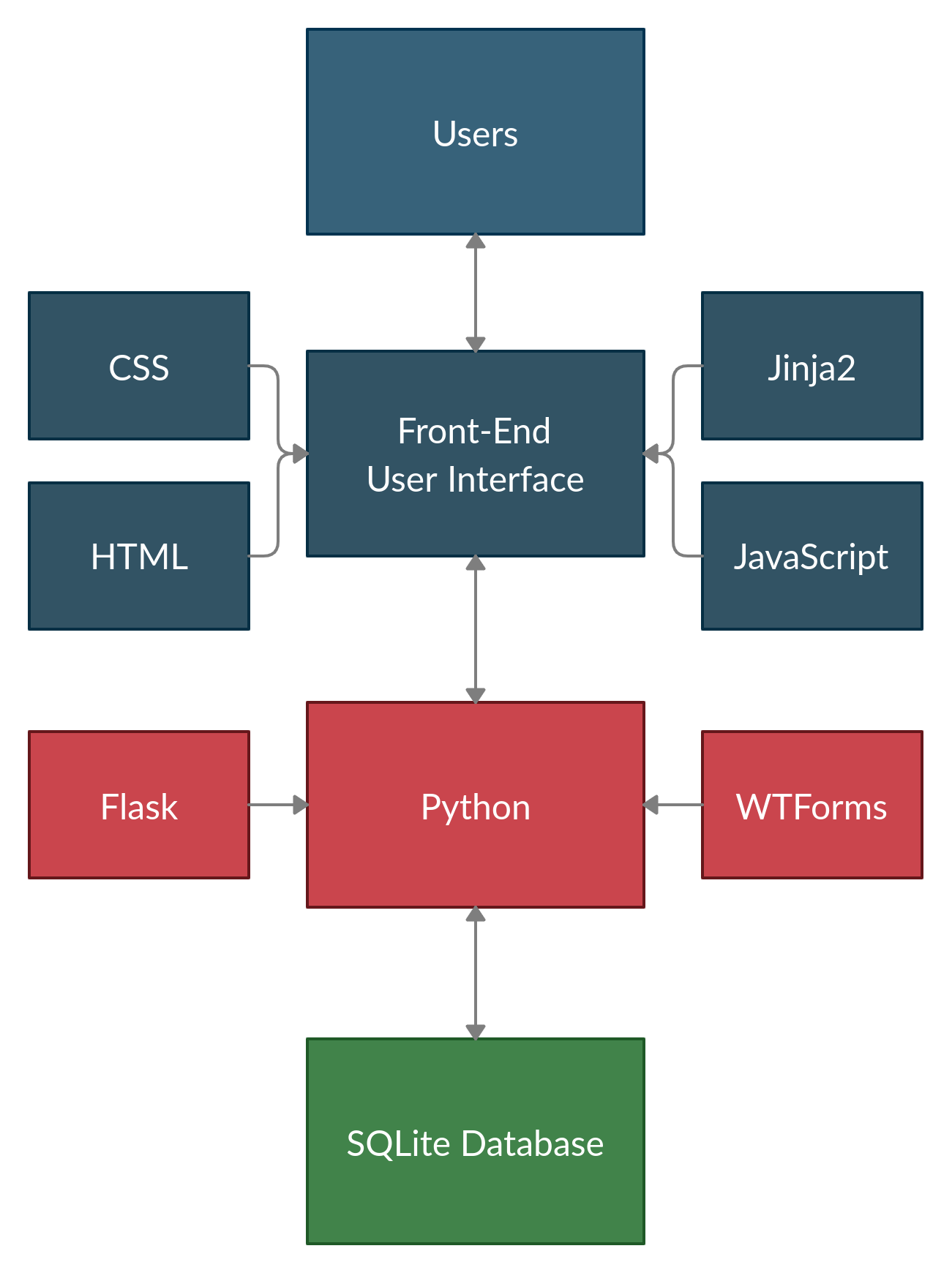 Users interact with the front-end interface in the web app
Interface communicates query to Python
Python queries the database and returns the result
Python returns the result to the user
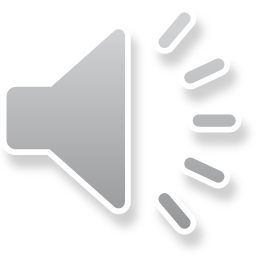 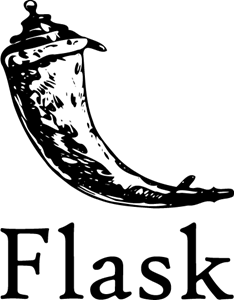 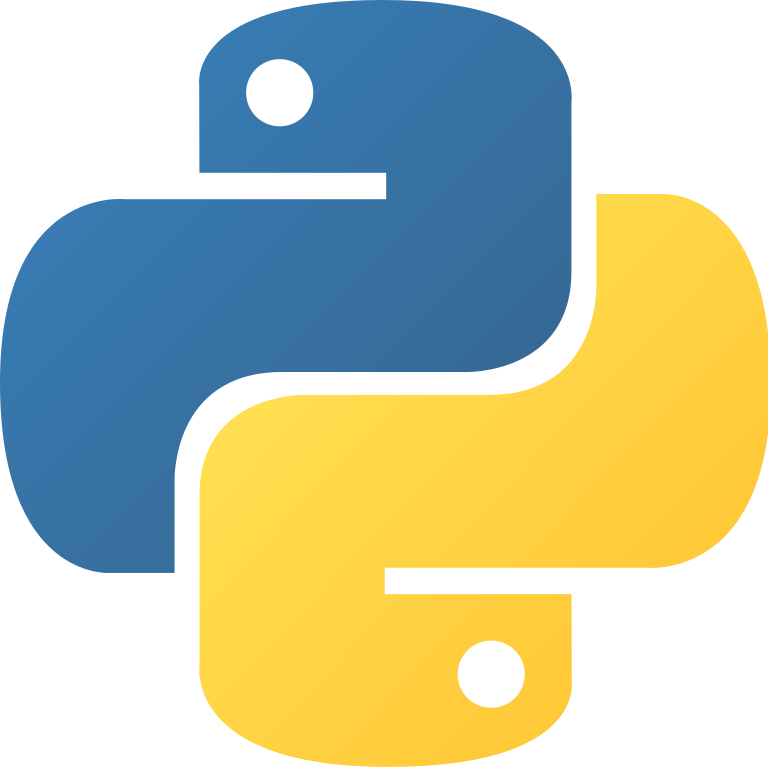 Technologies
Python (Database access)
Flask
WTForms
SQLite (Database system)
Web Design (Interface)
HTML
CSS
JavaScript
Jinja2
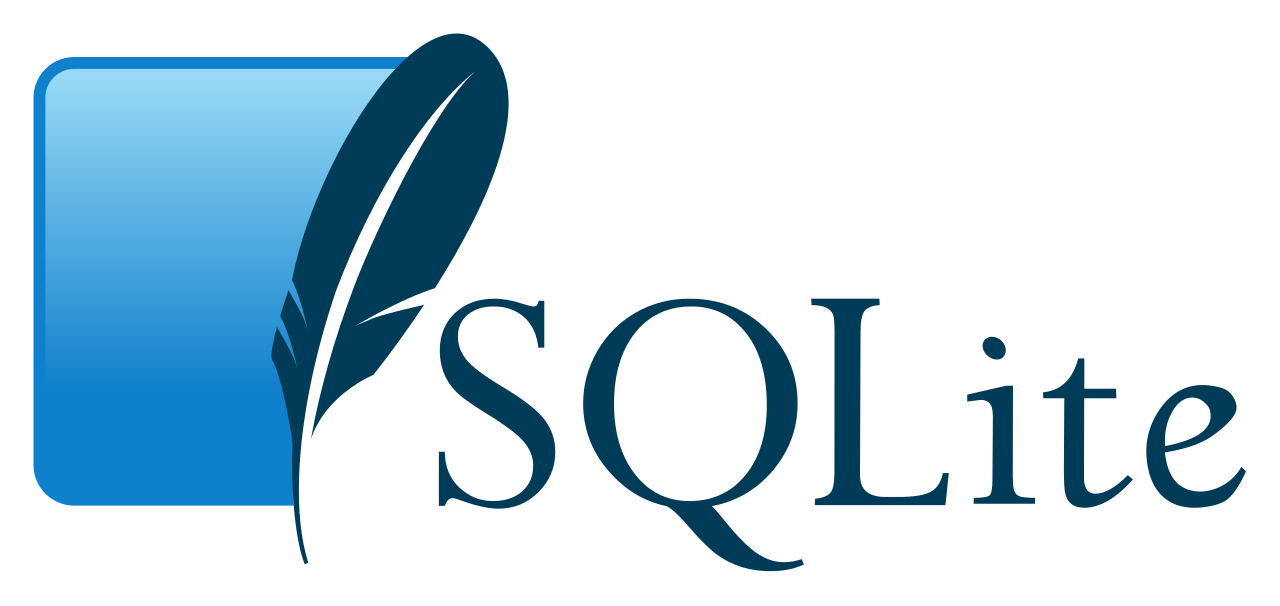 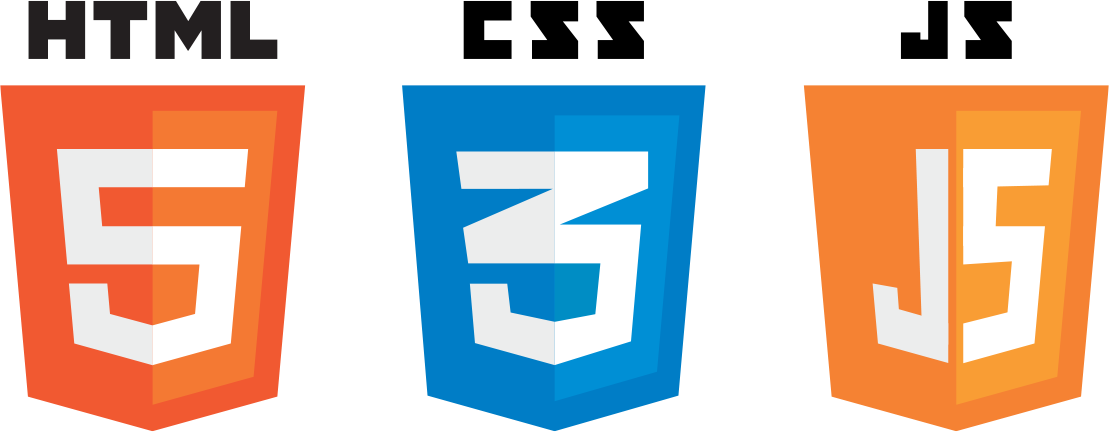 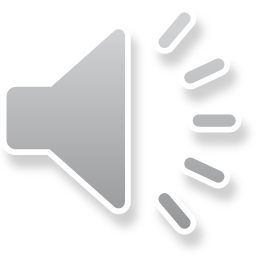 Development Stages and Procedures
Data Cleaning
Develop tools to unify data
Compile data and create database
Front-End Interface Design
Use HTML elements to represent queries
Translate into data query
Display results in table
Web Design
Add design elements to improve overall appearance
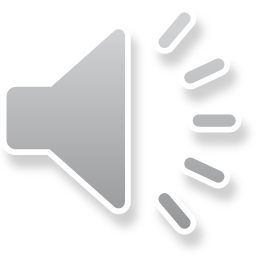 Procedures - Data Cleaning
Using LAMSAS subset of data during development
Create tools to unify data
Compose data into CSV files
Convert CSV to SQLite database
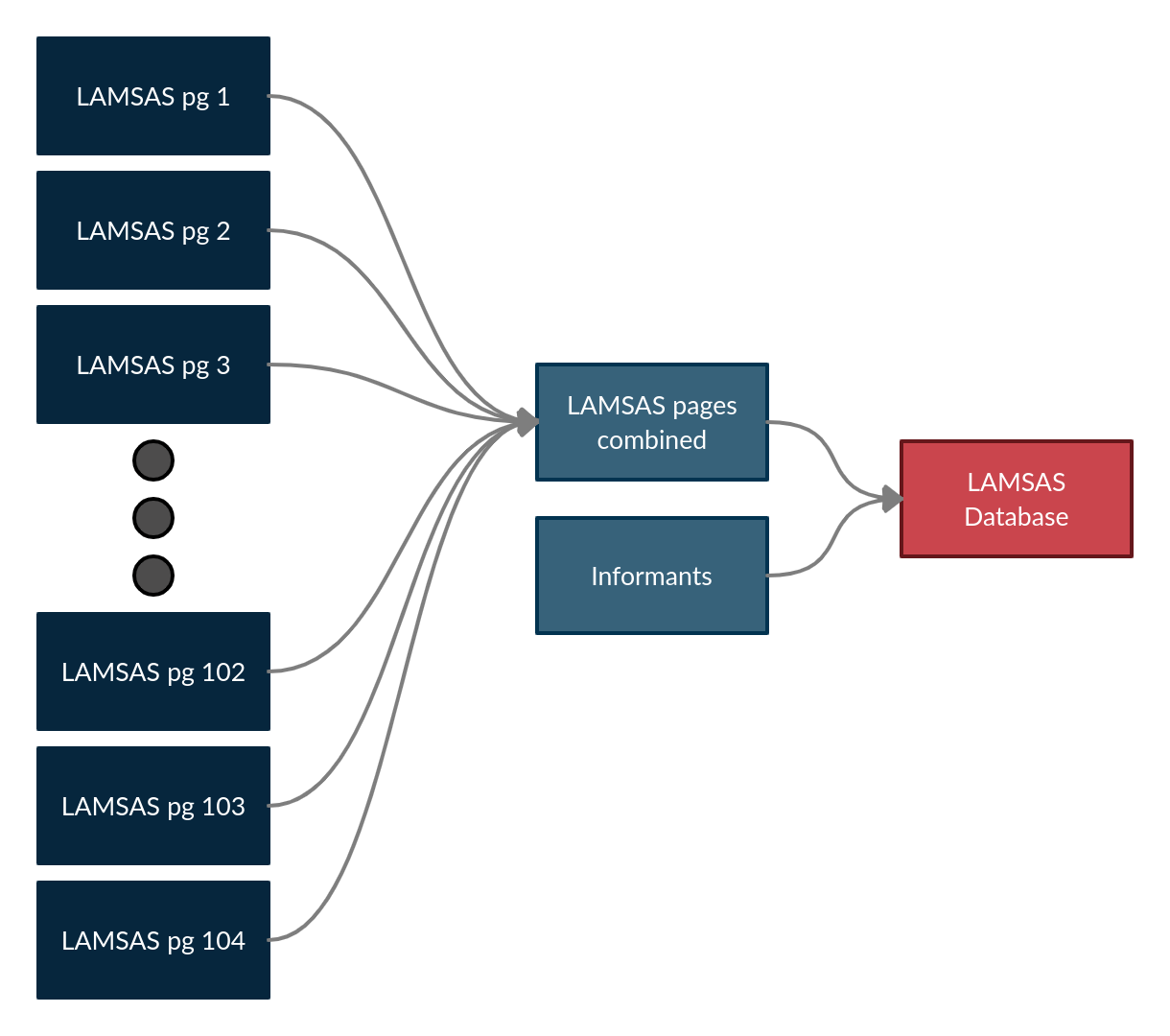 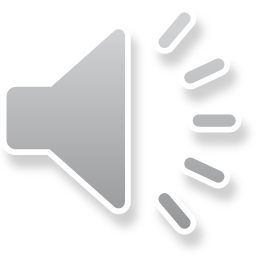 Procedures - Front-End Interface Design
Create a web framework
Decompose query into fields
Translate query fields to HTML forms
Compose query and send to database
Display results in HTML table
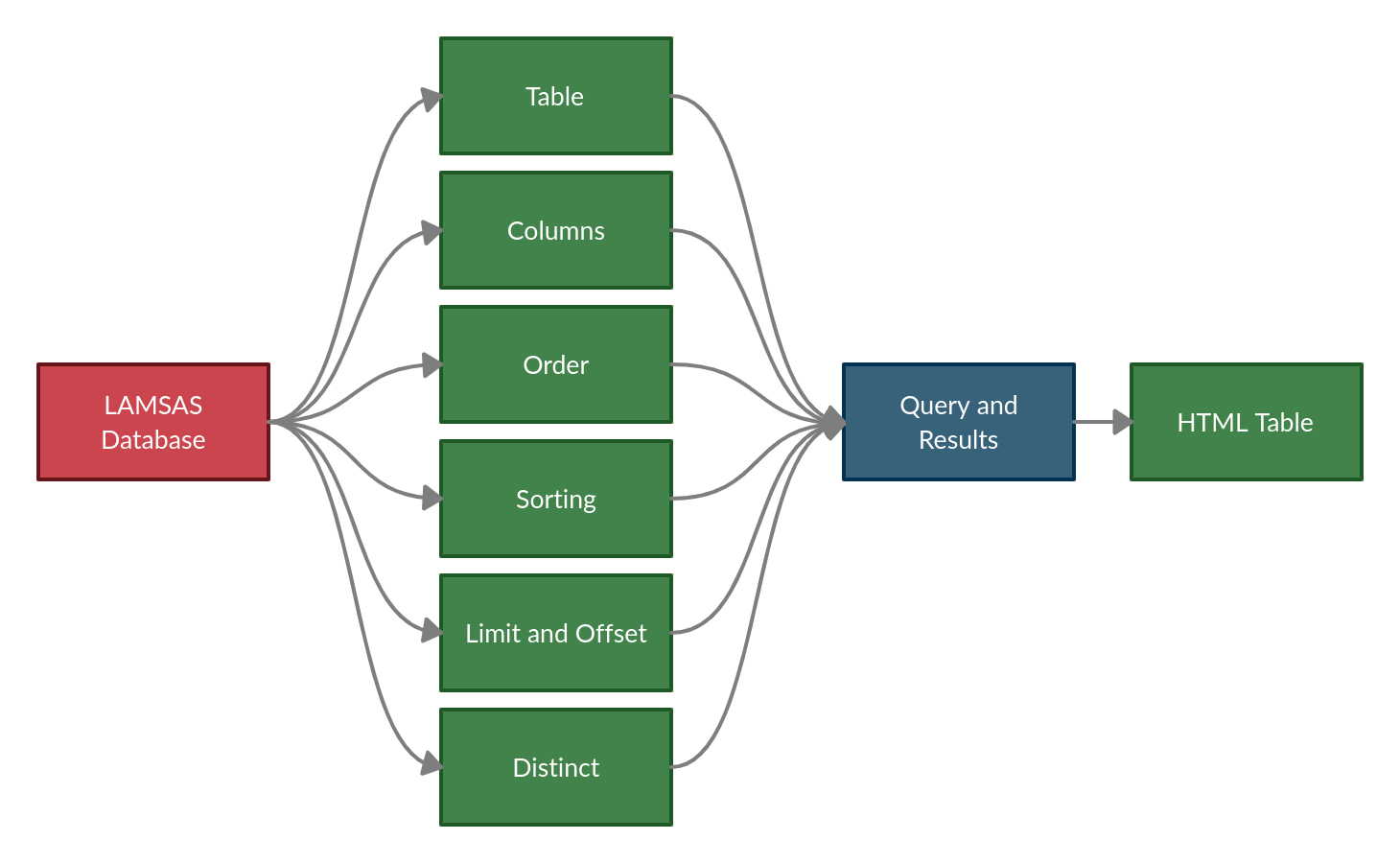 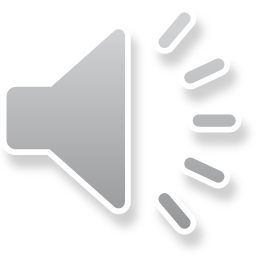 Procedures - Web Design
Make interface visually appealing
Optimize performance and speed
Graphical elements
Embedded map linked to coordinates in data
Branding
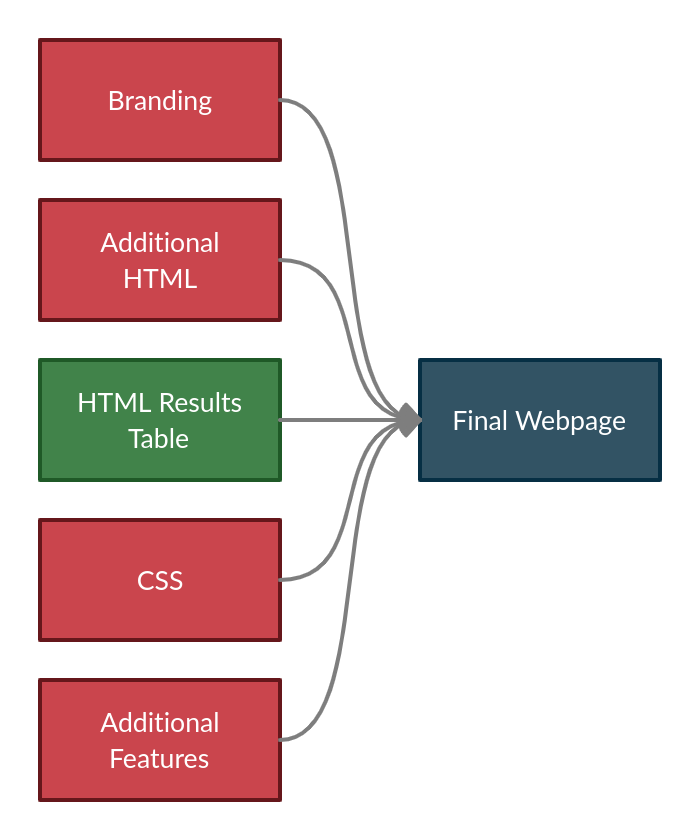 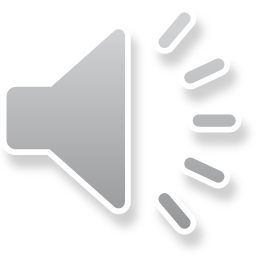 Current Status and Summary
Progress
Current data is cleaned with developed tools
Most of HTML query elements added
Branding and affiliation with LAP established
Next Steps
Add final elements to webpage
Make site more visually appealing
Expand the data the site covers
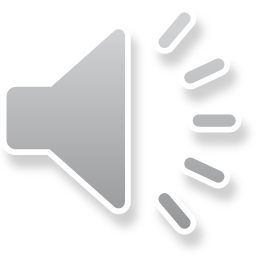 Thanks to mentors at the University of Kentucky
Dr. Jerzy W. Jaromczyk
Department of Computer Science
Research mentor
Dr. Allison Burkette
Department of English
Curator of the LAP
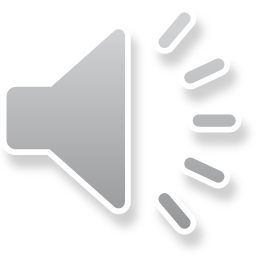